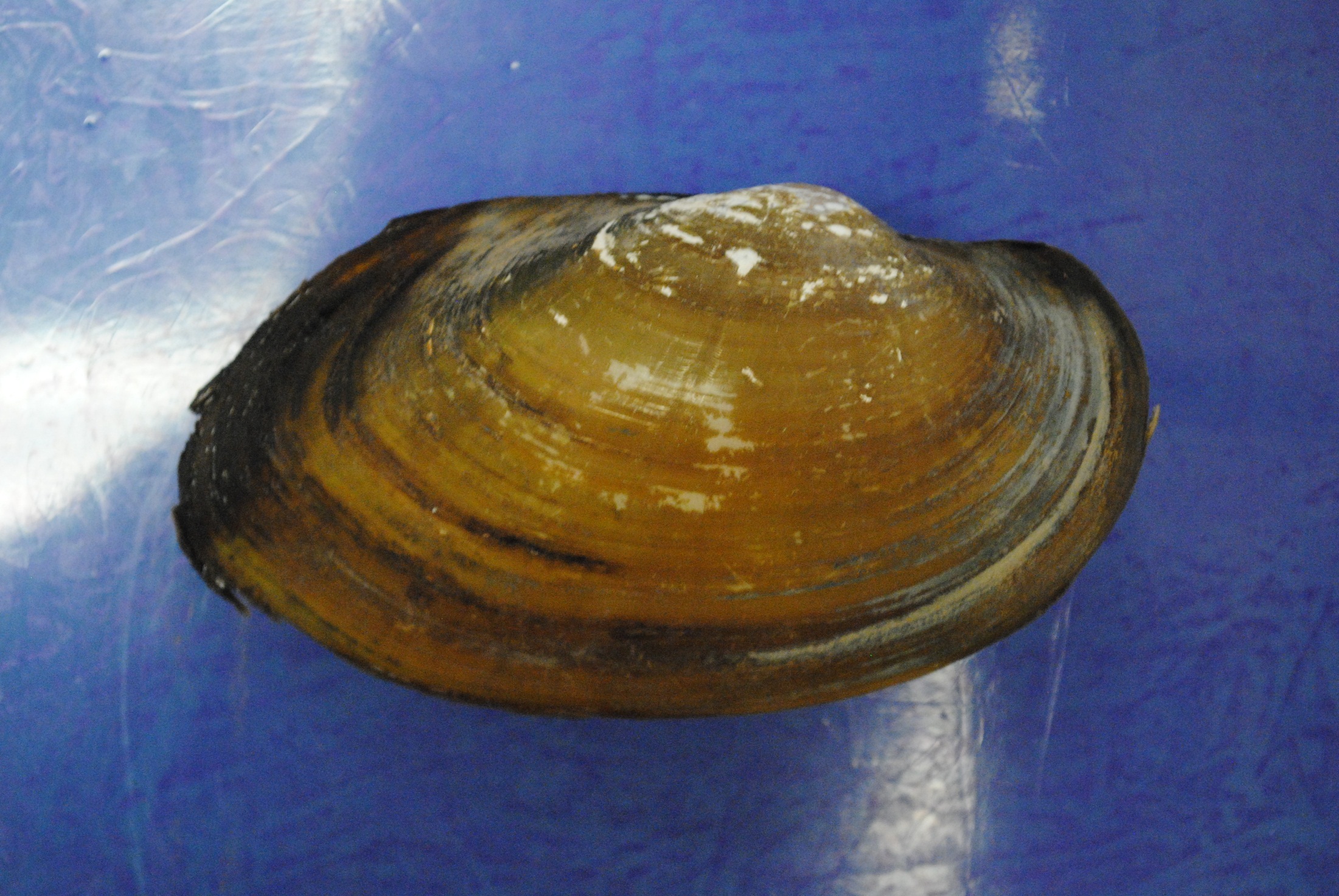 Umbo (beak)
Growth ring on exoskeleton
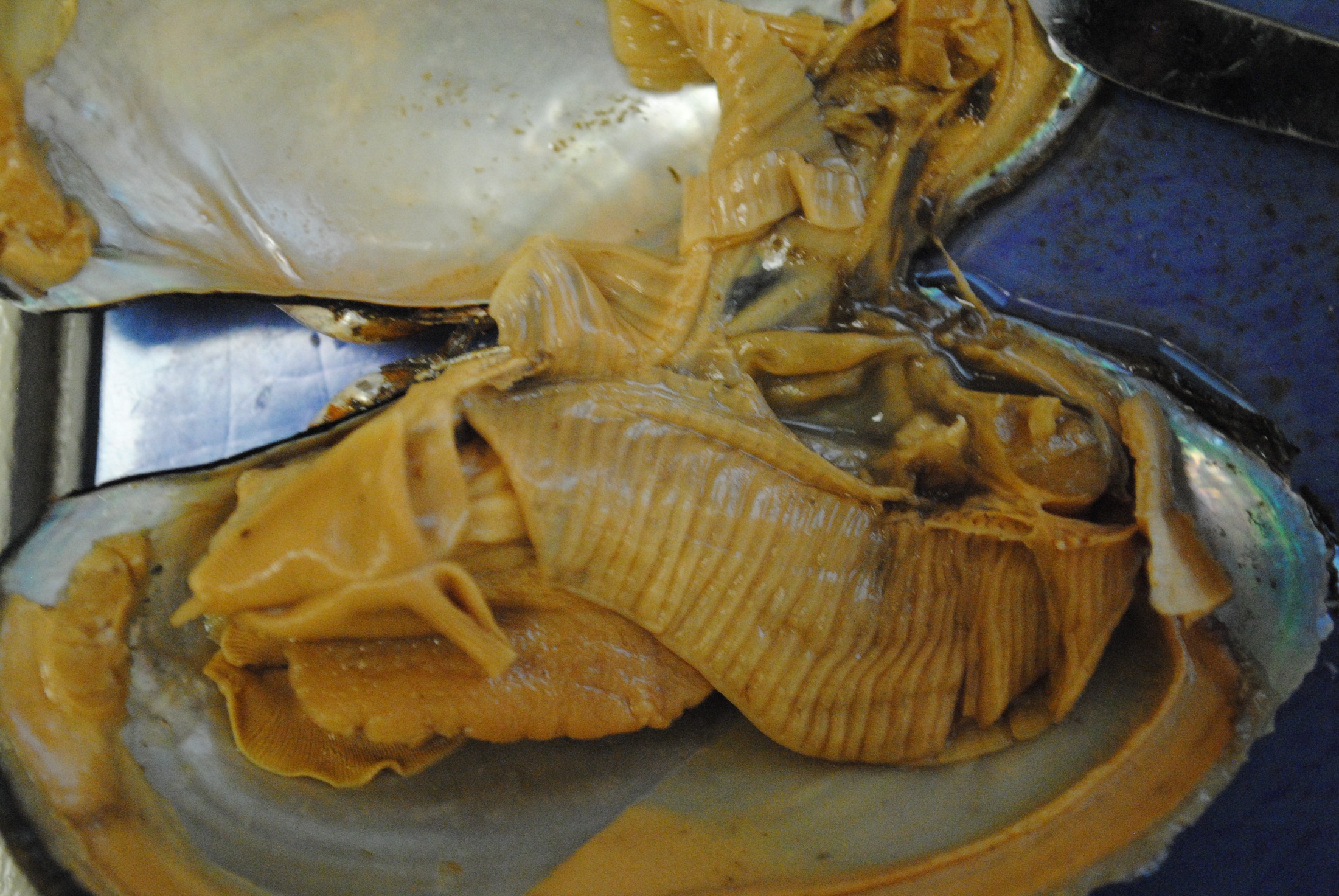 Stomach with intestine
Heart (mostly destroyed)
Labial Palps (stomach underneath)
Foot
Gills
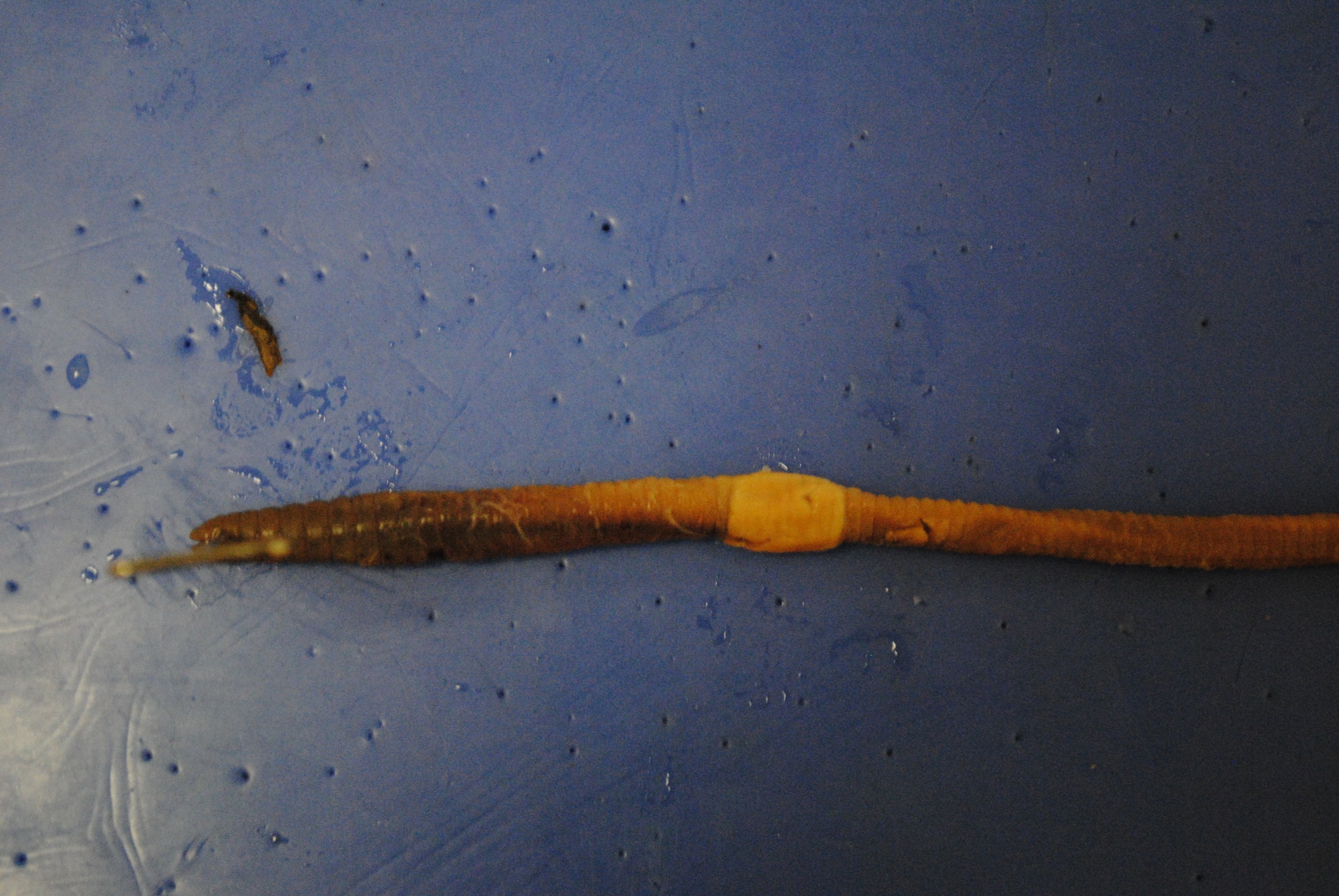 Seminal groove
Mouth
Clitellum
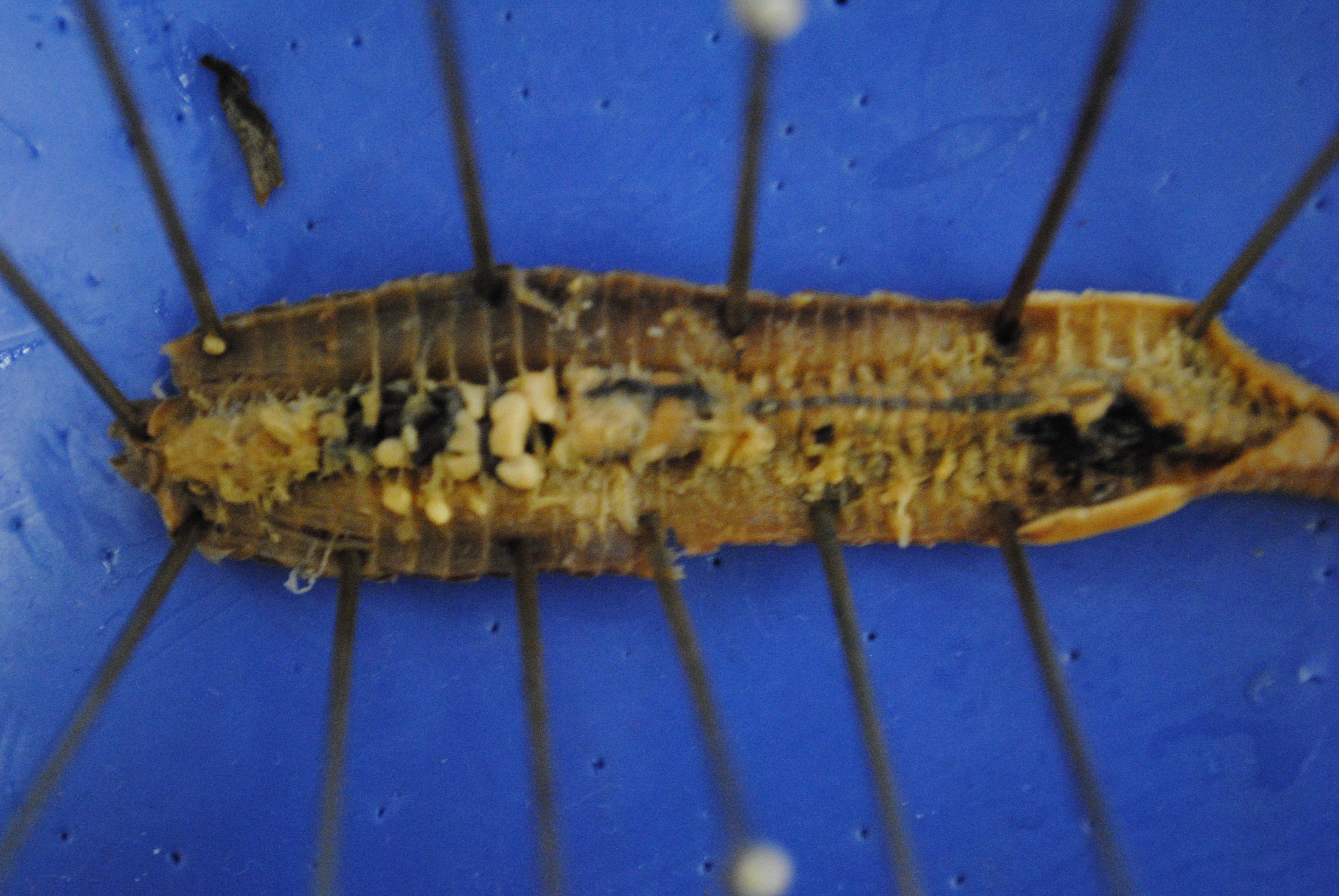 Hearts over esophagus
Seminal vesicles
Intestine
Crop
Brain
Septa
Gizzard
Pharynx
Seminal receptacles
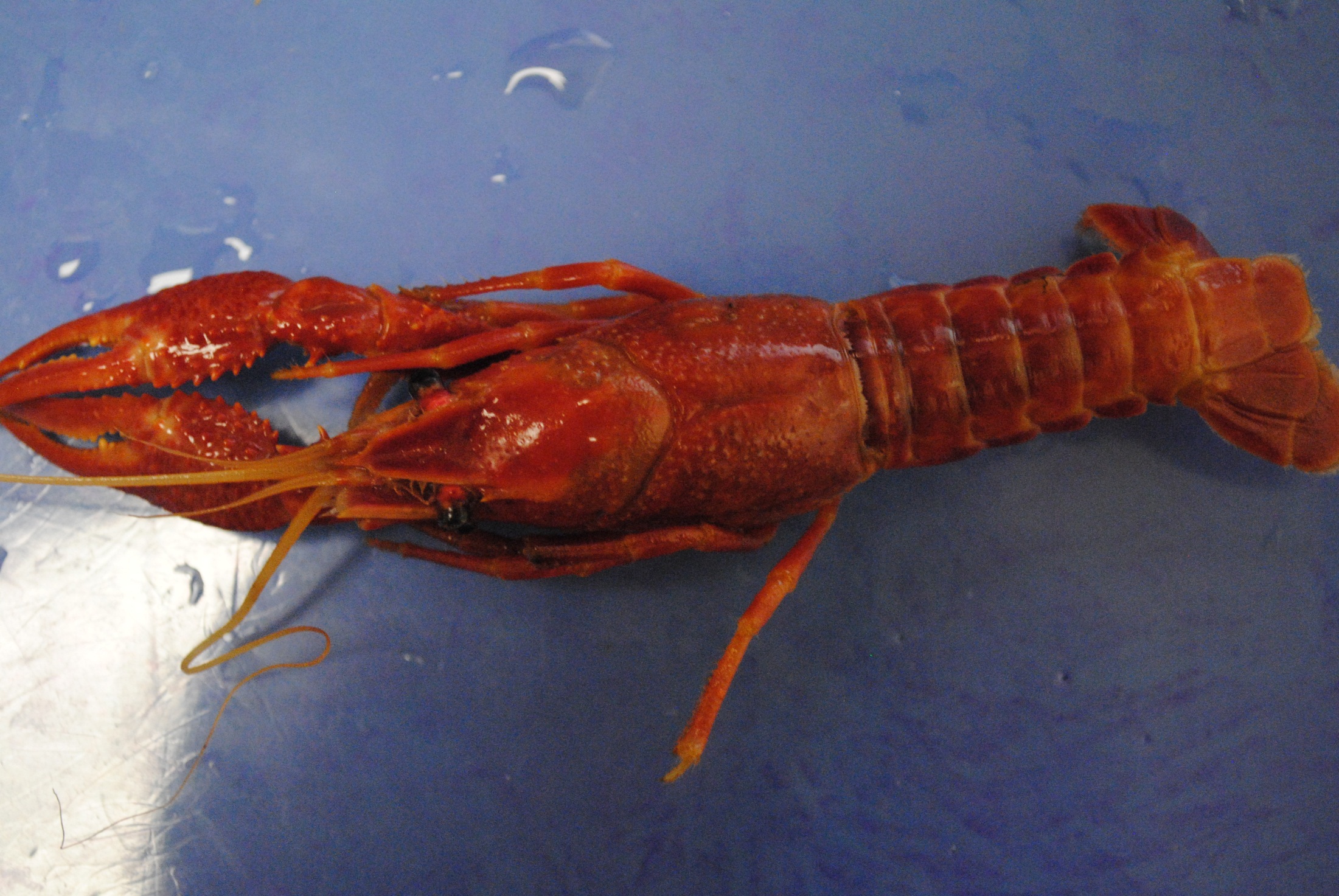 Telson
Claw
Rostrum
Uropod
Antenna
Eye
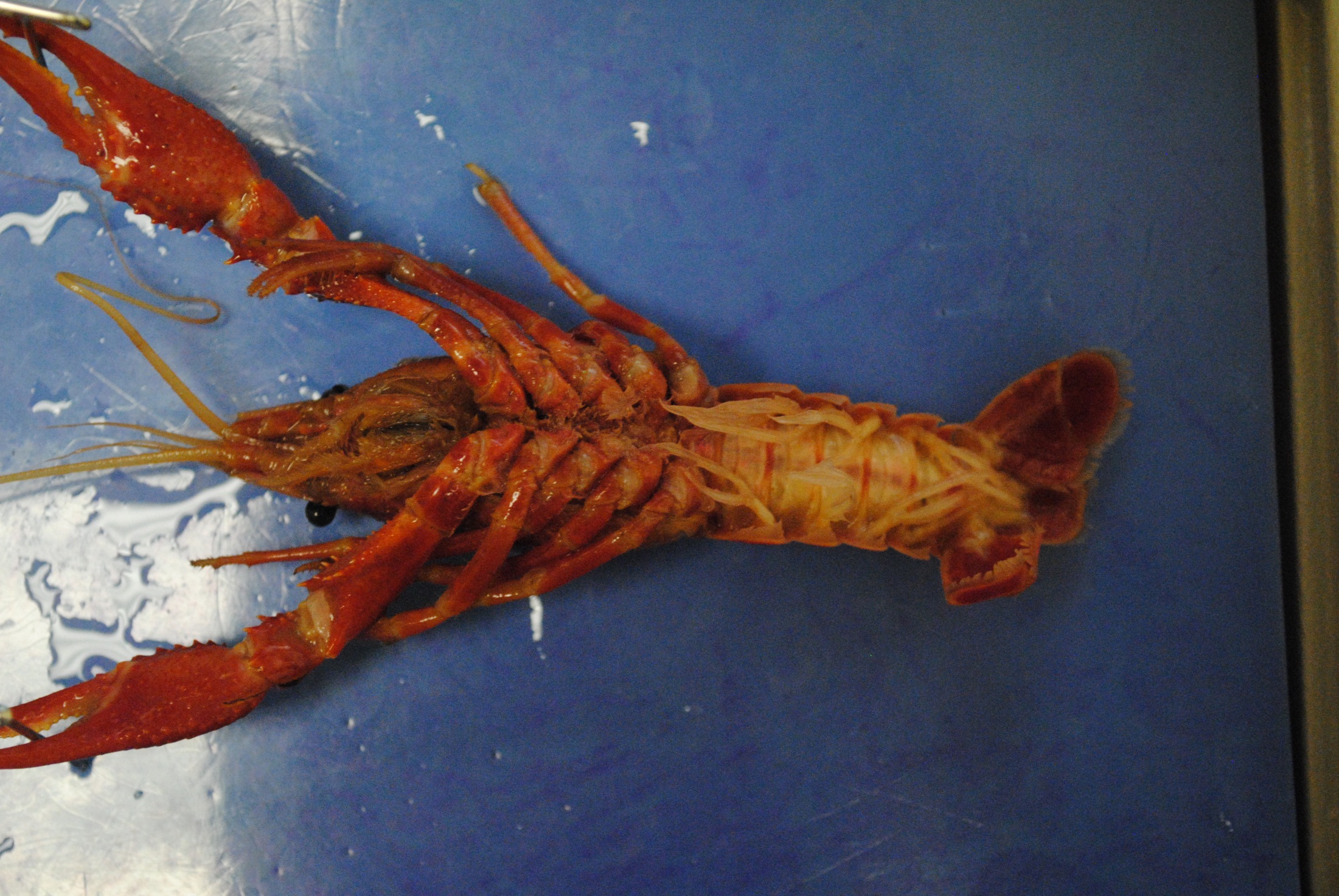 Uropod
Mouth
Swimmerets
v
v
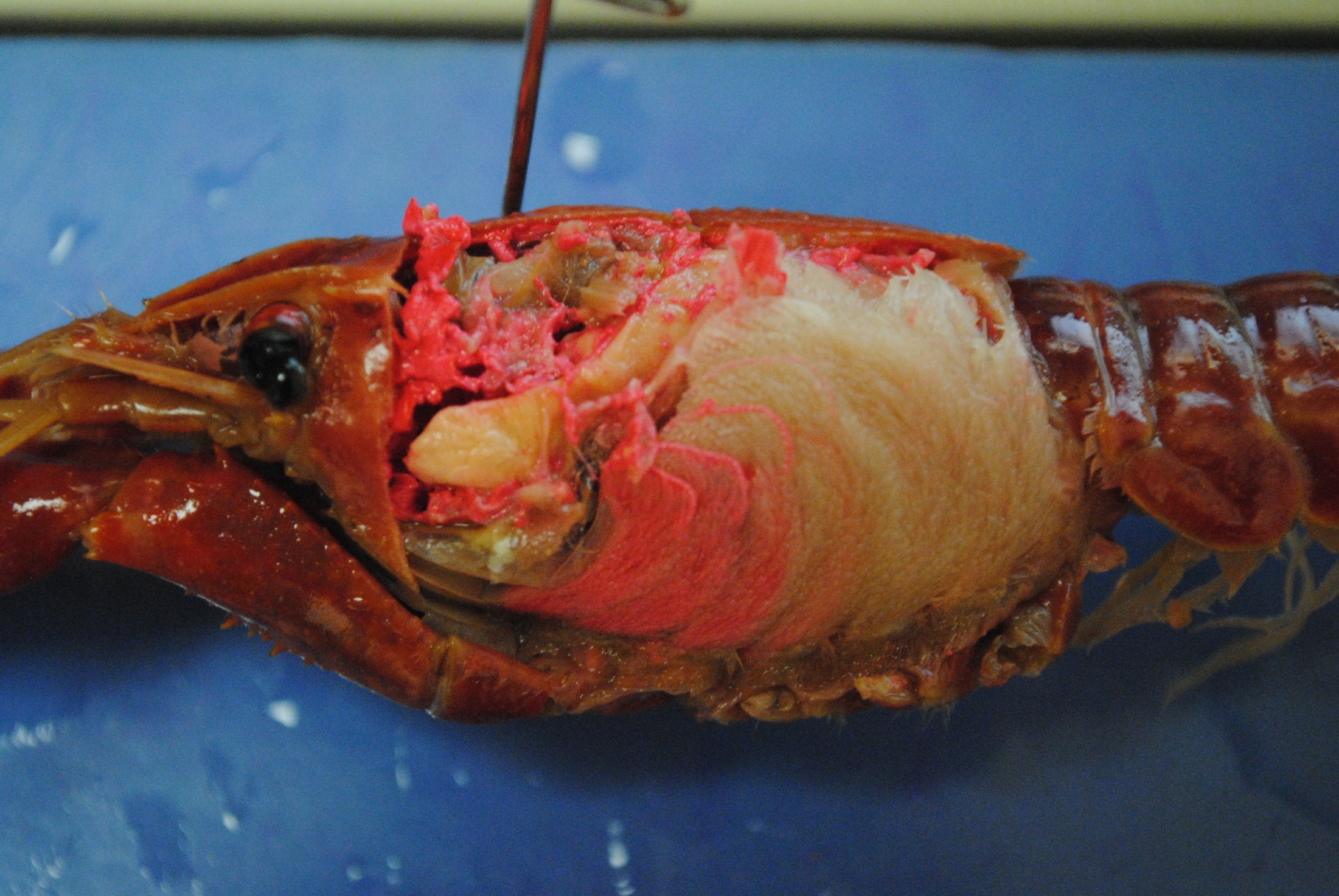 Heart (on top)
Stomach
Liver
Gills
Green Gland
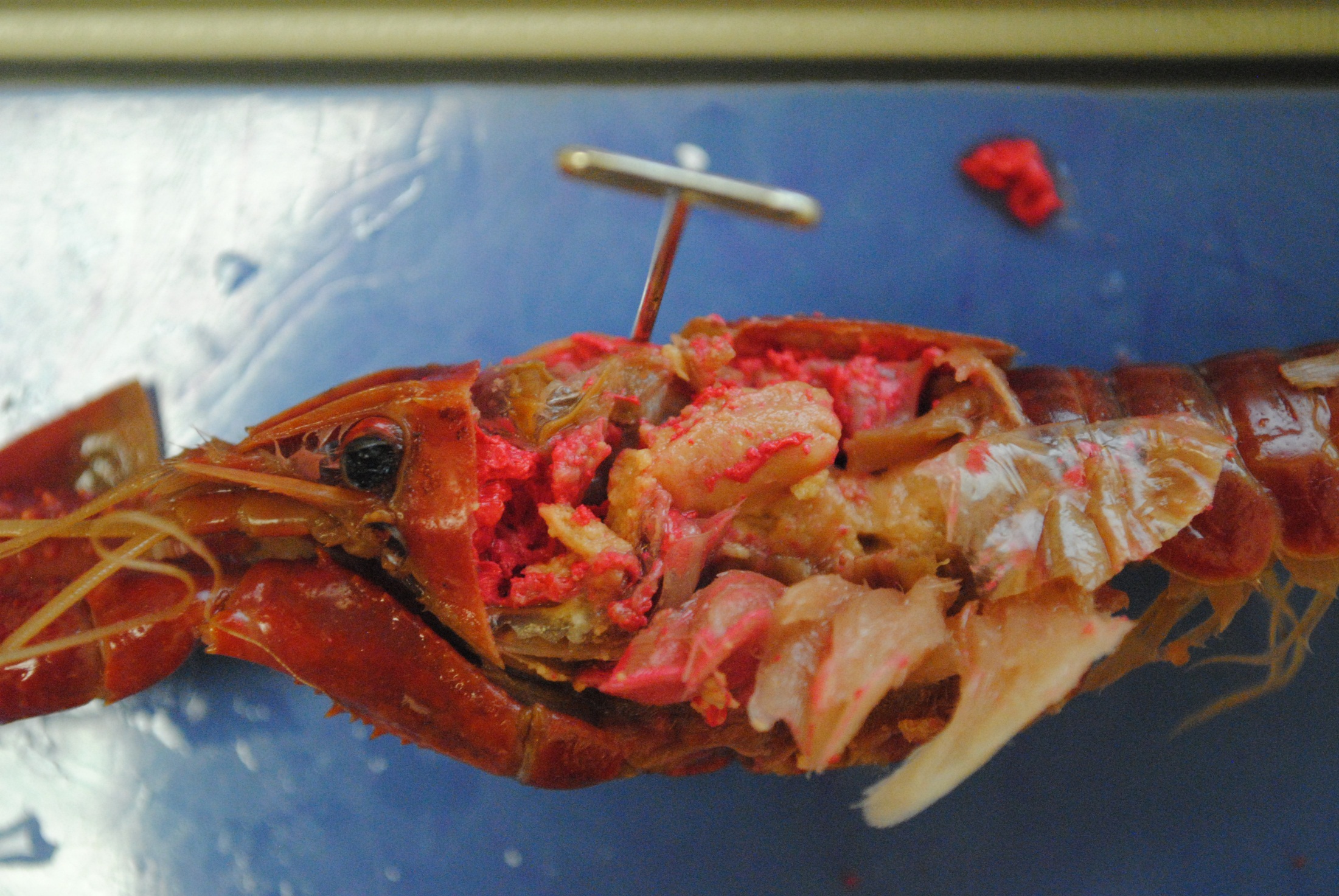 Stomach
Liver
Gills
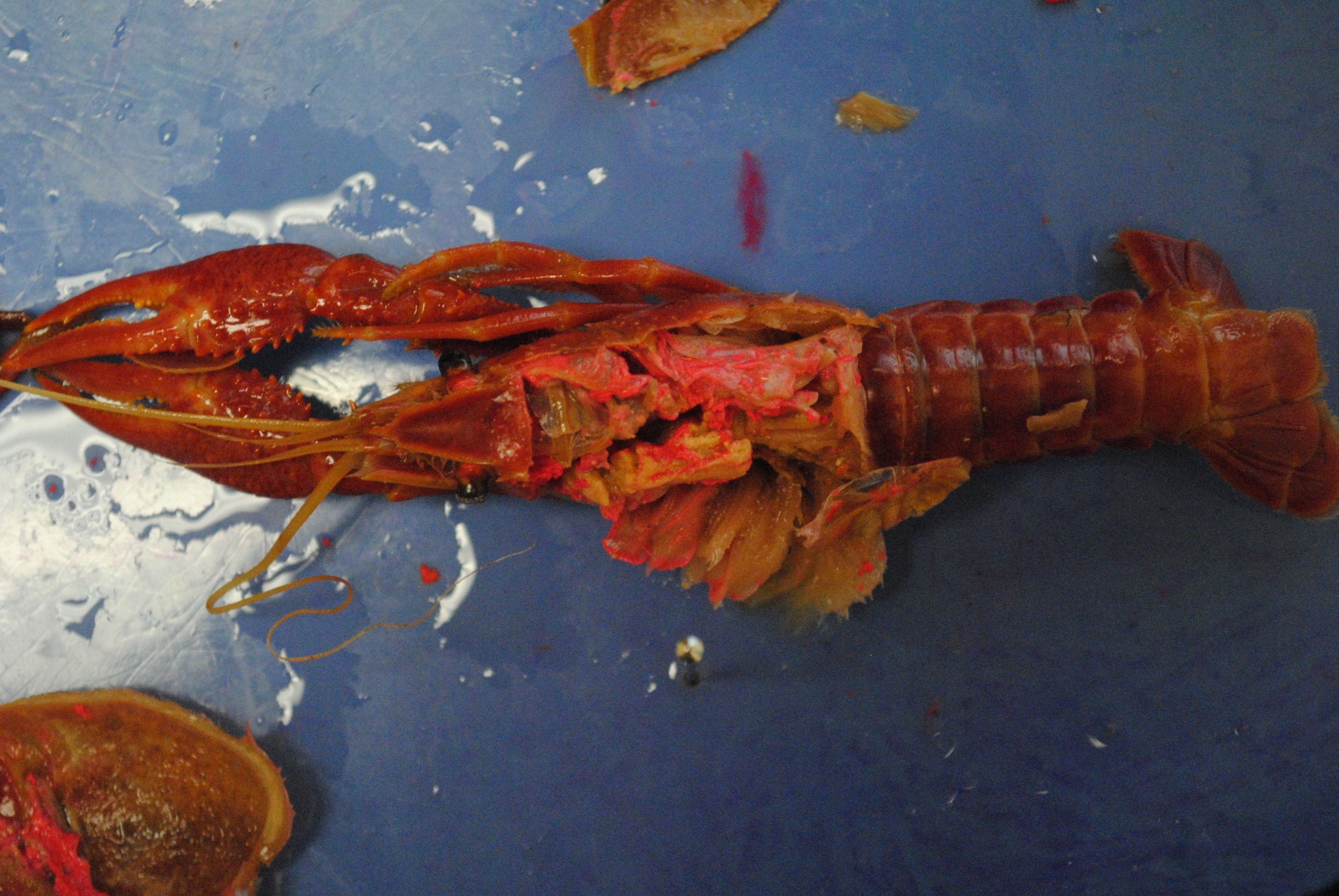 Heart
Stomach